Проект на тему :     «семейные праздники»
Выполнила :  Досаева  Вера .
Ученица  2«Д» класса
МБОУ СОШ №4 имени Л.И.Золотухиной.
Алгоритм работы:
Определение потребности.    Необходимость обращения к данной теме.
Цель работы.
Исследование.
Итоги работы.
Самооценка.
Определение потребности :
Многие люди забывают о настоящих семейных праздниках и я считаю ,что необходимо  напомнить некоторые из них и рассказать о нескольких .Чтоб в семье было больше таких дней, когда семья собирается за большим и дружным столом и празднует эти незабываемые дни!!!
Цель работы:Рассказать о настоящих семейных праздниках.
День рождения
Дни рождения должны отмечаться ярко и весело! Должно быть много подарков,игр,смеха и самое главное чтобы с тобой рядом были родственники.
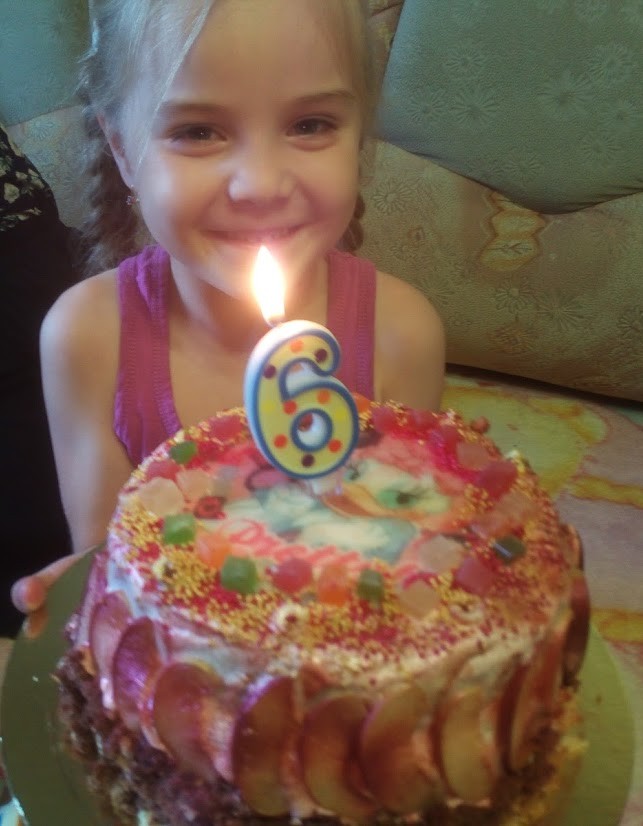 Новый год
Новый год –это веселый, захватывающий праздник отмечают всей дружной семьей их года в год. И это правильно .
Христианские праздники : Пасха.
Пасха-это общий семейный праздник, когда за столом собираются много друзей и родственников.На Пасху принято делать друг другу подарки: крашенные отварные яйца, пасхальные куличи, пасхальные сувениры.
Итоги работы:
Оказывается ,есть очень много праздников , которые можно отмечать в кругу семьи, поэтому не забывайте об этих  праздниках, если вы хотите ,чтоб в вашей семье было как можно больше весёлых и радостных дней!
Оценка проекта:
Я считаю ,что сделала хороший проект, так как многие позабыли о настоящих семейных праздниках.
    Я считаю, что мой проект удался!



               Спасибо за внимание!